Combining Education and Research in Engineering -
the Budapest experience
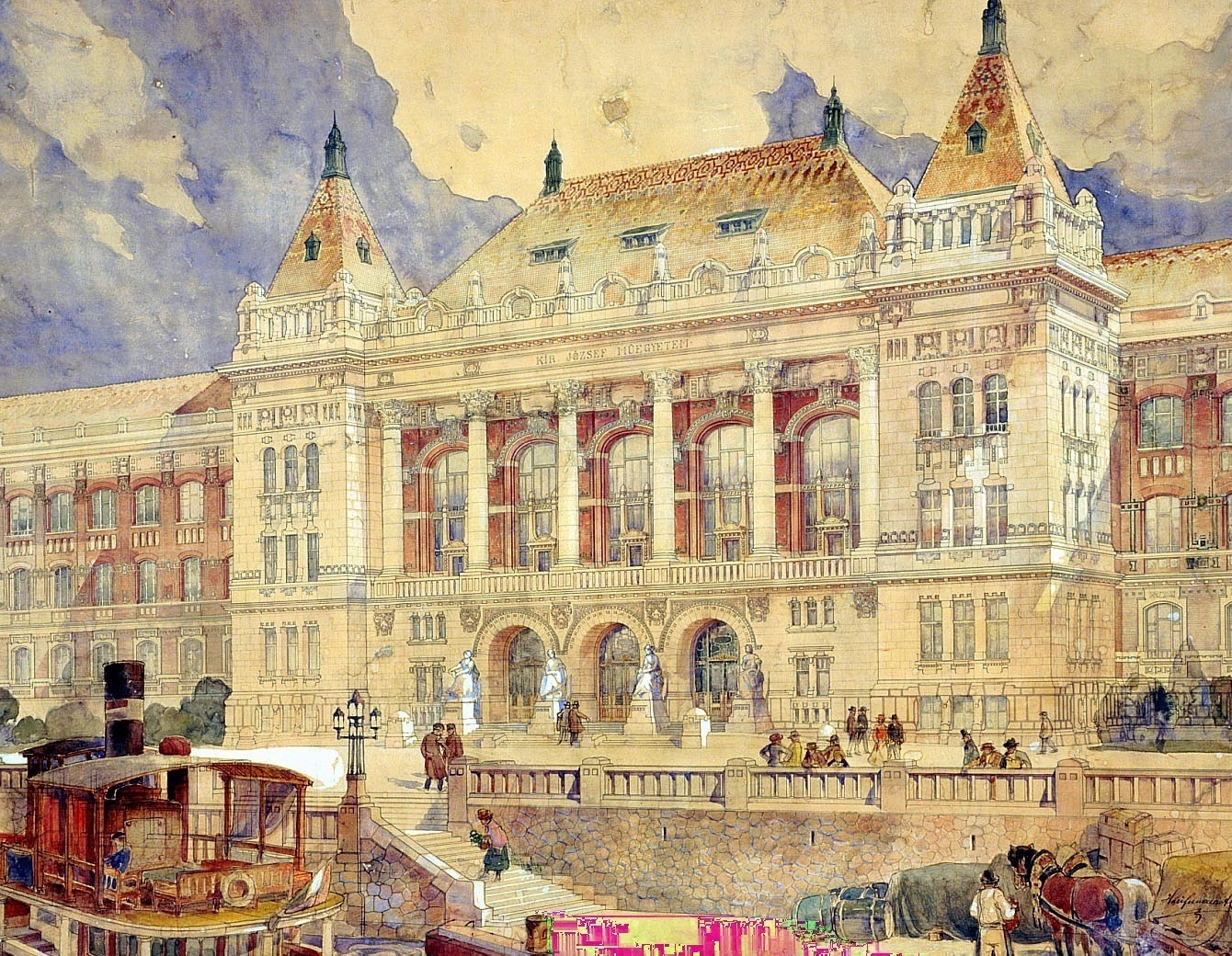 Prof. János Józsa, rector (rektor@mail.bme.hu)        
              Budapest University of Technology and Economics (BME)
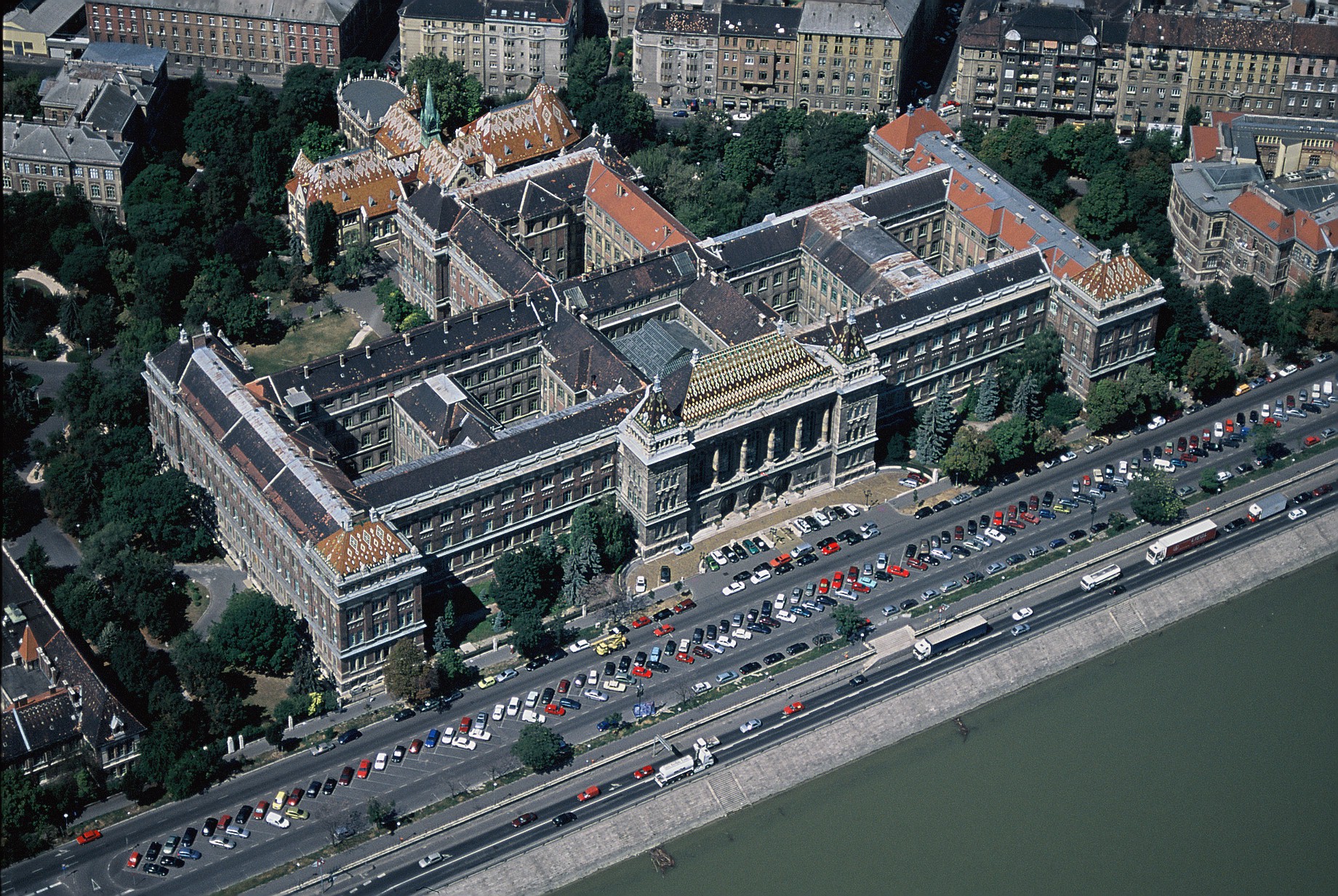 2
2
[Speaker Notes: Central Building of the University (designed by A. Hauszmann, 1909)]
Main university features
Center of excellence type of education, but mass education is not avoidable, either
Research University, country leading in engineering science 
International rankings: falling in the uppermost 2-5%
3
BME in Figures
Institutum Geometricum-Hydrotechnicum
. . . . .
1949 - 2000 Technical University of Budapest
2000 - Budapest University of Technology and Economics

 8 Faculties  78 Departments




24,000 Students (BSc, MSc, PhD)
  1,500 Academic staff members
Faculties:
Civil Engineering 		       	 (1782)
Mechanical Engineering 	    	 (1871)
Architecture 		       		 (1873)
Chemical and Biotechnology 	       	 (1873)
Electrical Engineering and Informatics (1949)
Transportation Engineering 	       	 (1951)
Natural Sciences 	                          (1998)
Economic and Social Sciences 	 (1998)
4
4
International Students at BME
5
Education and Researchin Engineering
A university of technology and economics
Education and lab-, field and computer-intensive research have to go in general hand in hand 
In-house research and industry-based R&D&I 
Exploratory research
Applied research and innovation
6
Education and ResearchIn what age to start?
A new initiation in 2015: Children University
Summer school for 7-10 and 11-14 years old primary school children
Week-long education, including lectures, lab and project work in teams, with final presentation
In 2015 2x300 children, in 2016 2x400 children
Own website, 2017 is already fully booked up
7
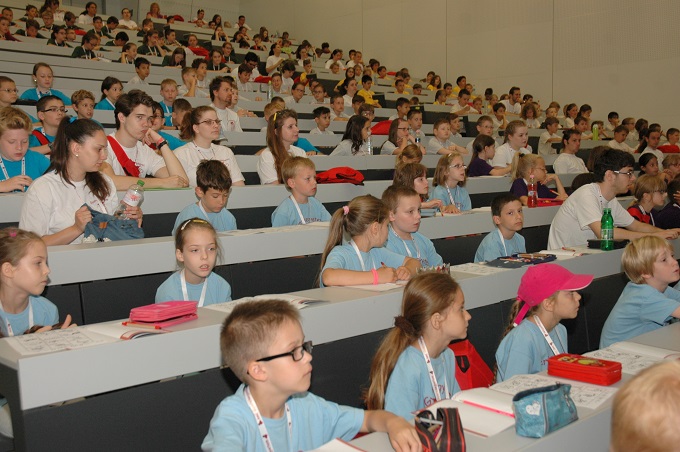 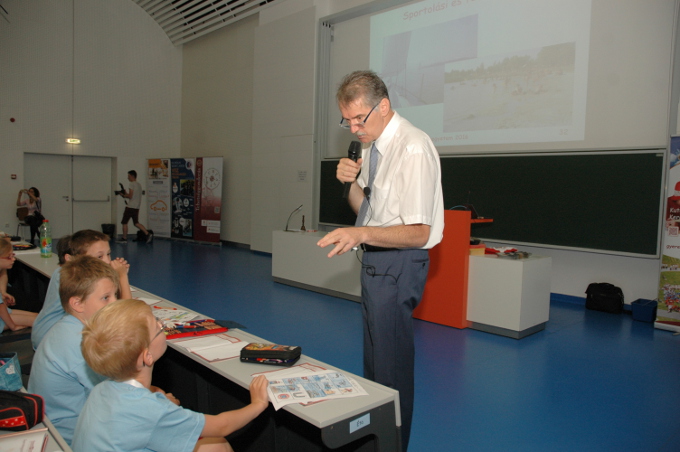 Look at those open minded faces!
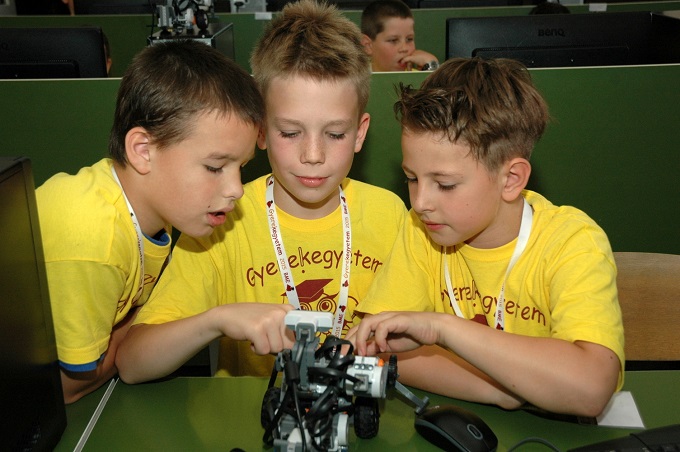 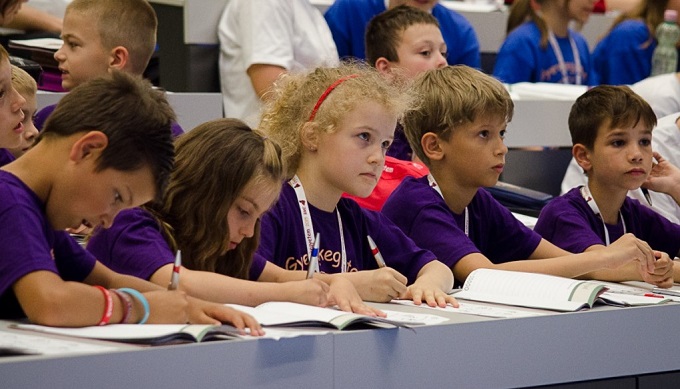 8
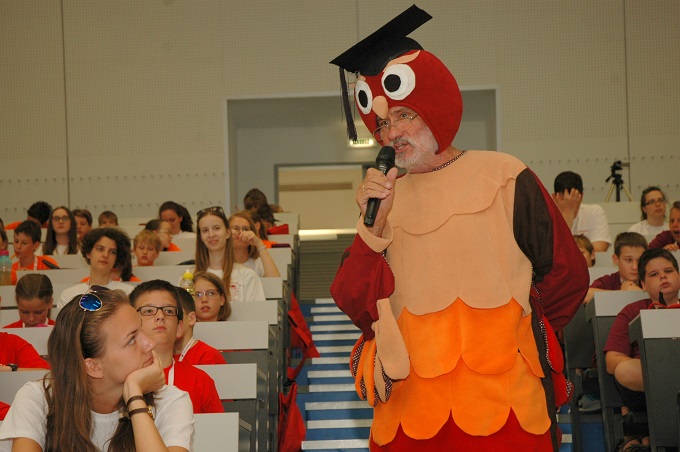 The wise owlFinal presentationGraduation ceremony
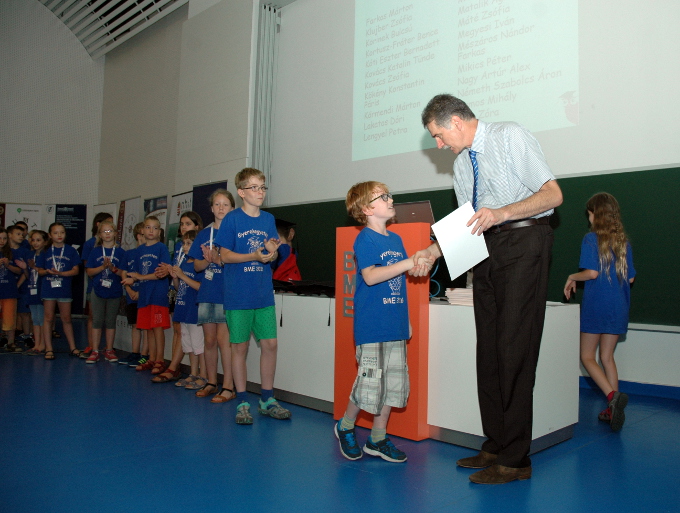 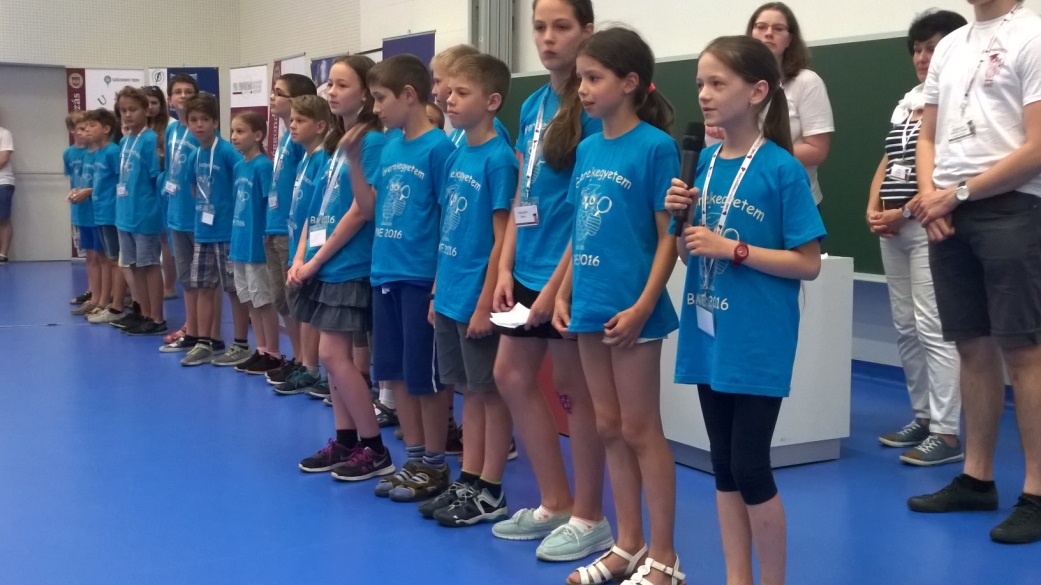 Next level:Secondary school age
Looking for future students talented to research
University Talency Council in key role
Cooperation with nearly thirty secondary schools 
Introductory lectures to natural science, lab visits
Recruiting people for engineering, talented to do research in engineering science
10
When at University:the offered framework is the„Scientific Student Circle”
SSCs with nearly 60 years history in the Hungarian Higher Education
Talency management
Fitting to the Bologna system
Do we need SSCs at BSc level? Yes, we do!
Can we handle BSc and MSc jointly in that? Yes we can!
11
Scientific Student Circlesat MSc level
Enhanced involvement in ongoing research projects
More and more individual research tasks
Supervision with more and more freedom
Scientific Student Conference once a year in a great number of sessions, with nearly thousand students and 600 presentations a day
The best ones go to national level and publish paper
12
Special event:bridge design and construction competition
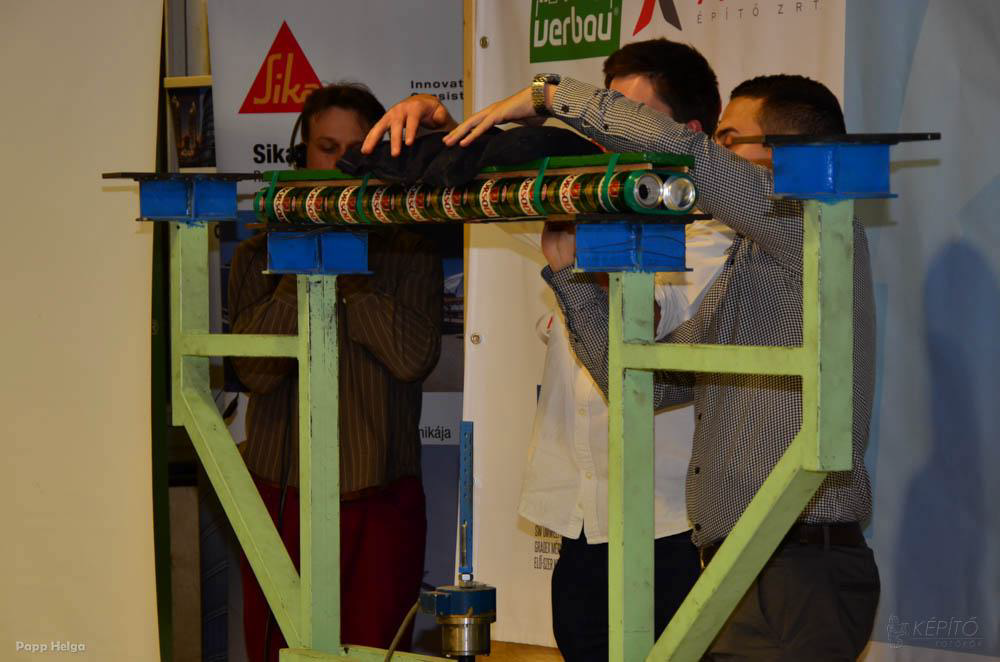 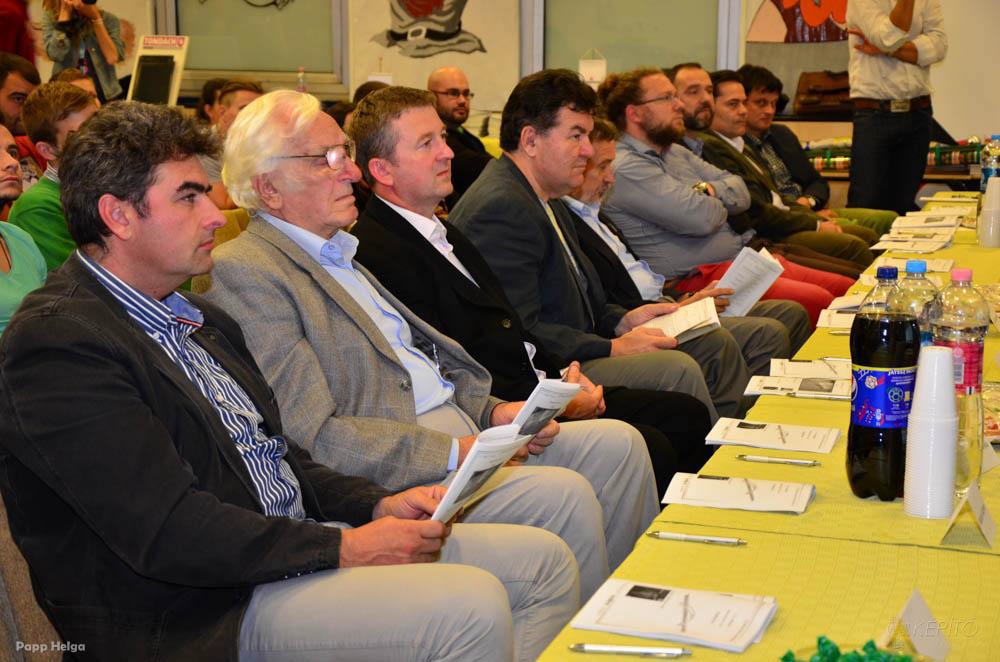 13
From Scientific Student Circlesto PhD studies
SSCs are the primary pool to recruit PhD students
Capacity building for academic staff (both teaching and research) and for R&D&I companies 
Research achievements converted to teaching material (both classical and e-learning type)
That’s how all this works, hoping that one day the kids of our doctoral students come also to our Children University, making all the process cyclic
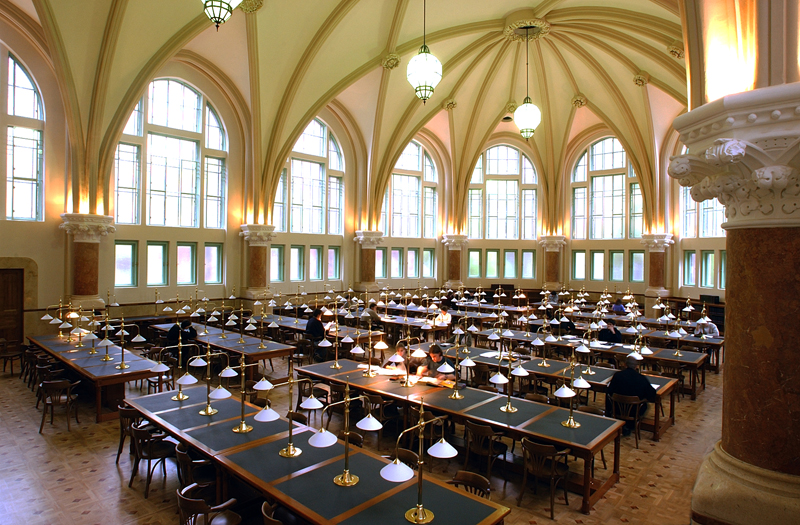 15
Budapest University of Technology and Economics (BME)

www.bme.hu